YİYECEK İÇECEK YÖNETİMİ
Yrd. Doç. Dr. Oğuz TÜRKAY
Sakarya Üniversitesi
23.03.2018
Yrd.Doç.Dr. Oğuz Türkay - SAÜ İİBF Trz.İşl. Bl.
1
İnsan ne yiyorsa o’dur! Goethe+Feuerbach
23.03.2018
Yrd.Doç.Dr. Oğuz Türkay - SAÜ İİBF Trz.İşl. Bl.
2
1- Yeme-İçme Tarihi
Yeme-içme insanoğlunun en temel gereksinimlerinden biridir. 
Tarihte insanoğlu önceleri “avcılık ve toplayıcılıkla” yeme-içme ihtiyacını gidermekteydi. Bulundukları yerlerde bitki ve hayvan yetiştiremediklerinden dolayı, bunların peşinden gitmek zorundaydılar. Bu durum, yerleşik yaşama geçilmesini engellemekteydi.
Tarihsel süreçte, tarımın yapılmaya başlanmasıyla yerleşik hayata geçişin ilk adımları atıldı bunun ardından ateşin bulunmasıyla da yeme-içme konusunda bir çığır açıldı. 
 Ateş ile birlikte geceleri aydınlanma, soğuktan korunma karşılanırken diğer taraftan yemek pişirme teknikleri ortaya çıkmaya başlamıştır.
23.03.2018
Yrd.Doç.Dr. Oğuz Türkay - SAÜ İİBF Trz.İşl. Bl.
3
Tarih içinde insanların yeme-içme alışkanlıkları coğrafya ve iklim şartlarından etkilendiği gibi, teknik gelişmeler  ve sosyolojik olaylar da bu alışkanlıklar üzerinde etkili olmuştur. 
  
      ** Derebeylik ve burjuva sistemlerinin hakim olduğu ortaçağ Avrupa’sında Bir kısım bolluk içinde yaşarken bir kısım insan ise evine çavdar ekmeğini bile götürmekte zorlanmaktaydı.

Pişirme ve saklama tekniklerindeki ilerlemeler, çiğken yenilemeyeceği düşünülen gıdaların mutfaklara girmesini sağlamıştır.

Bilimde yaşanan ilerlemeler sayesinde seyahatler kolaylaşmış, insanlar yeni yerler keşfetmeye başlamıştır. Bu yeni keşifler sayesinde insanların hiç tanımadıkları tatlarla tanışması mümkün olmuştur.
23.03.2018
Yrd.Doç.Dr. Oğuz Türkay - SAÜ İİBF Trz.İşl. Bl.
4
Diyetetik: Besinlerin bedene etkileri ve en uygun beslenme şekilleri konularını kapsayan alan,
Gastronomi: kültür (iklim) ve yemek arasındaki ilişkiyi inceler. Yenilebilir tüm maddelerin, hijyenik olan ama sağlığa uygun olması gerekmeyen şekilde azami damak ve göz zevkini amaçlayarak yenmeye hazır hale getirilmesine kadarki süreç gastronominin konusudur.
“Çeşitli besinleri ve yemekleri değerlendirmek eğitimin ürünüdür. Tatlar öğrenilir, iştah ve doyma öğrenilmiş yanıtlardır, yemek zevki de öğrenilir.”
23.03.2018
Yrd.Doç.Dr. Oğuz Türkay - SAÜ İİBF Trz.İşl. Bl.
5
İnsanoğlunun etçil-otçul doğasındaki evrensel ve kendine özgü bir çelişki (zevk-sağlık) için özel bir çözüm –mutfak-
Antibiyotik Mutfak –(antioksidan)pişirme-tuz-baharat
Antikçağ-Eski Mısır-Hint=Aromalar, reçine, sakız, kabuklar (sağaltım ve büyü), tarçın Hint (ve Güney doğu Asya)’dan deniz yoluyla Mısır (Ortadoğu’ya) buradan Arap tacirler eliyle kuzeye. (Milatta üç güç Çin, Hint ve Roma), şeker.
23.03.2018
Yrd.Doç.Dr. Oğuz Türkay - SAÜ İİBF Trz.İşl. Bl.
6
Eski Yunan= (Tıpta sindirim esas)Diyetetik. Roma gemileri baharat yükünü Avrupa’ya taşıyor. Avrupa mutfağı 19. yy.’dan itibaren doğulu köklerinden sıyrıldı. Etler ve balıkların pişirilmesi yanında soslar ayrıca pişiriliyor. 15.yy Napolisinde kaynatılmış ve kaynatılmamış soslar üstüne kitap yazılıyordu. Bu dönemde büyük mutfak, kızartılan ve misafirler önünde kesilerek ve soslarla birlikte parça ekmekler üzerinde yenen etleri hazırlamak demekti.
Çin: Tahıllar, baklagiller, börülce türleri, soya, yumrular(turp vb), baharat ve aromalar (sarımsak, anason, feslegen, vb), meyve, vb.
Afrika: Güney Afrika’da 49 bin yıllık değirmen taşları.
Ortadoğu=Baharatlı yiyecekler, meyveler. Kaynatma ve bu şekilde kandan arındırma (pişerken üstünün köpüğünü alma gibi-İslam ve Yahudilerde). Yemek yumuşak ve yağlı. Beraberinde acı ve ekşili sos veya bahar.
23.03.2018
Yrd.Doç.Dr. Oğuz Türkay - SAÜ İİBF Trz.İşl. Bl.
7
Pişirme
Taş plaklar üstünde veya arasında (Meksika)
İçi kızgın taşla doldurulan dağ sıçanı (Moğolistan)
Kaynatarak pişirme (kazanda ya da hayvanın işkembesi içinde)(İskitler-Herodot)
Taş veya topraktan tencereler , daha sonra seramik (İran, yakın doğu)
5000 yıllık Mısır sofra takımı, Antakya kazanı.
Geleneksel= Izgara&Şiş, Kaynatma&buhar, fırınlama, kızartma (modern tekn. 100 derece altında ağır pişirme, vakum altında pişirme ve mikrodalga).
23.03.2018
Yrd.Doç.Dr. Oğuz Türkay - SAÜ İİBF Trz.İşl. Bl.
8
Kızartma tekniği=Hindistan ve Mezopotamya. Sahil bölgelerde.
Wok= Sıvıyağ üretimi, metal aletler ve taşkömürü zengini Çin’de, 544 yılından kalma ördek pişirme tarifi. Bu düzeye 19. yy. Fransası ulaştı.
Meksika/Amerika= Gömülü çömlekler, ızgara için taş plaklar, buharda pişirme ve havan (dövüp sos yapmak). Mısır, kümes ve av hayvanları, biberler, domates, kabak meyve ve deniz ürünleri, kakao içecekleri. Çok yağda pişirme yok. Kökler, sebzeler, otlar, tahıllar.
Avrupa= 1492 Granada Krallığı’nın sonu (Doğulu ama zeytinyağı kullanıyor –zeytinyağı(doğu)-domuz yağı (batı)), kuzeyde domuz eti, şarap ve balık. Ortaçağ’da şeker tüketimi Doğu’da. Parçalanacak şekilde pişirilmiş et (çok piş-memiş) ve soslar (az pişmiş ve pişmiş et sularından vb-fond). Roma’da domuz eti ve yağı çok yaygın.
23.03.2018
Yrd.Doç.Dr. Oğuz Türkay - SAÜ İİBF Trz.İşl. Bl.
9
Amerikanın fethiyle İspanyollar şekerkamışı, narenciye, muz ve pirinci yeni kıtada ekmeye başladı. Ekmek, tuzlanmış vb. işlenmiş et, peynir vb. Doğu dünyasında olgunlaştı ama Amerikalılar çok alışamadı.
Kök bitkiler vb. de tersine hareket gösterdi.
18. yy Fransız mutfağı bütün diğerlerini etkiledi.
İran’da bundan 3bin yıl önce şarap içilmekteydi.
16. ve 17. yy.’dan itibaren Amerika’da tarımın gelişmesi (tarımsal besinlerde sanayileşme).
23.03.2018
Yrd.Doç.Dr. Oğuz Türkay - SAÜ İİBF Trz.İşl. Bl.
10
Besinlerin Kökeni
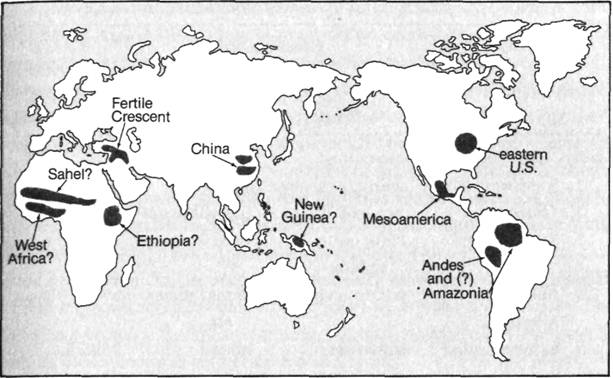 23.03.2018
Yrd.Doç.Dr. Oğuz Türkay - SAÜ İİBF Trz.İşl. Bl.
11
Fransız Mutfağı
Görünüş zorunluluğu,
Sağlık sorunları sorun değil (eski diyetetik şüpheli???)
Saray mutfağı kalıntıları üstüne gastornomi.
Devrimle birlikte Avrupa’ya ihraç ediliyor.
Doğu ile aynı pişirme usulleri. Kıyılmış dövülmüş etle köfte, tereyağında kızartma, yemekelri yumurtayla kaplama, sosları yumurta yada unla koyulaştırma vb. Jelatin
Baharattan vazgeçilmesi, tereyağı kullanımı, ekşili soslardan yağlı soslara geçiş, şekerli ile tuzlunun ayrılması.
16. yy’da şeker kullanımı Avrupa’da çok arttı.
Çeşitlilikleri içinde besinlerin özel tadına ilgi.
Aristokrasi ve mutfak mizanseni, masa düzeni.Bir masa etrafında hiyerarşik oturma, ortada yemekler, yardımcılar servise yardım ediyor.
19. yy.’da Fransa’da Rus servisi revaçta. 1730’lardan sonra süsleme arttı.
19. yy. itibariyle  halka tabak servisi yapan yerler açıldı.
Uzun süre sofrada kalmaktan, kısa süreli yemeklere.
 Kaynak: Boudan, Mutfak Savaşı,
23.03.2018
Yrd.Doç.Dr. Oğuz Türkay - SAÜ İİBF Trz.İşl. Bl.
12
2- Yiyecek-İçecek Sektörünün Gelişimi
Yiyecek-içecek sektörünün tarihçesi yeme-içme alanındaki gelişmelere paralel olarak gelişme göstermiştir.
Yiyecek-içecek sektörünün  temellerinin ilk çağlarda atıldığı bilinmektedir. Özellikle Mısırlılar, Hititler, Sümerler, Helenler ve Romalıların bu alandaki çalışmaları yiyecek içecek sektörünün temellerini belirlemiştir.
Mısırlılar, günümüzde susam yağı ve zeytinyağını keşfederek mutfaklara girmesini sağlamıştır.
Mısırlılar, aynı zamanda mayayı keşfederek bira ve ekmek yapımında yeni tekniklere öncülük etmiştir.
Hititler ve Sümerler ise dönemlerinde ekmek yapımında oldukça ileriydiler. 
Günümüzde Anadolu’daki tandır fırınlama tekniği de Sümerler tarafından bulunmuştur. O dönemde bu yönteme “Tennur” adı verilmiştir.
23.03.2018
Yrd.Doç.Dr. Oğuz Türkay - SAÜ İİBF Trz.İşl. Bl.
13
Avrupa’da Yiyecek-İçecek Sektörünün Gelişimi
Dünyada ilk yiyecek içecek işletmesinin nerede kurulduğuna dair kesin veriler olmamasına karşın, 11. yüzyılda  Çin’de açıldığı varsayılmaktadır.
Büyük Selçuklu Döneminde kurulan Kervansaraylar  ve Hanlar konaklamanın dışında yiyecek içecek hizmeti de sunmaktaydılar. Bu nedenle bu işletmelerin ilk yiyecek içecek işletmesi olma olasılığı yüksektir.
Bir çok yazara göre 1600’lü yıllara kadar yiyecek içecek işletmesinden bahsetmek mümkün değildir. Profesyonel anlamda ilk işletmelerin Fransa’da Burjuva döneminin dağılmasıyla kurulduğu kabul edilmektedir.
Birçok kaynağa göre profesyonel anlamdaki ilk yiyecek içecek işletmesinin 1765 yılında Paris’te ÇORBA üzerine kurulduğu kabul edilmektedir. 
Restoran kelimesinin kökeninin de “rahatlık ve dinçlik veren” anlamlarına gelen “Restaurers” kelimesi ile ortaya çıktığı belirtilmektedir.
23.03.2018
Yrd.Doç.Dr. Oğuz Türkay - SAÜ İİBF Trz.İşl. Bl.
14
Fransız ihtilalinin öncesinde başlayan yiyecek içecek işletmeciliği, ihtilalden sonra büyük bir ivme kazanmıştır. Bunun nedenleri:
     
         1- Toprakların derebeylerin ellerinden çıkıp halkın eline geçmesi ile halkın refah seviyesinin yükselmesi
        2- Eski derebeylerin emri altında çalışan aşçıların öğrendikleri yemek pişirme tekniklerini ve tariflerini halka sunabilme imkanı bulmaları 
** Fransa’nın dışında özellikle İtalyanlar Osmanlı’dan kahve yapımını öğrendikten sonra “Cafe ve Bar” işletmeciliği konusunda önemli ilklere imza atmıştır.  
Kahve Avusturya üzerinden Osmanlı’ya oradan da Avrupa’ya geçmiş ve Avrupa’ da çok sevilmiştir. İtalya’da kahve ile birlikte çeşitli içeceklerin servis edildiği çok sayıda işletme açılmıştır.
23.03.2018
Yrd.Doç.Dr. Oğuz Türkay - SAÜ İİBF Trz.İşl. Bl.
15
Amerika’da Yiyecek-İçecek Sektörünün Gelişimi
Amerika’da restoranların ilk çıkışı Avrupa’dan gelenlerin şehir hayatına alışmaları ile başlamıştır. Vahşi Batı’daki konaklama işletmeleri ve barlar, buradaki yiyecek içecek işletmeciliğinin atası olarak kabul edilmektedir. Ancak Profesyonel anlamda restorancılığın gelişmesinde “Büyük Buhran” etkili olmuştur. Özellikle büyük krizden sonra Amerika’nın rahatlaması yiyecek içecek açısından sınırlılıkları ortadan kaldırmıştır. 
Avrupa’dan gelenlerin yerleşmesiyle farklı kültürlere ait mutfakların yerleşmesini kolaylaştırmıştır.
Özellikler “II. Dünya Savaşı”ndan sonra Amerika’da çok farklı tür ve büyüklüklerde restoranlar ve yiyecek içecek işletmeleri kurulmuştur.
23.03.2018
Yrd.Doç.Dr. Oğuz Türkay - SAÜ İİBF Trz.İşl. Bl.
16
Türkiye’de Yiyecek İçecek Sektörünün Gelişimi
Türkiye’de resmi kayıtlara göre ilk yiyecek içecek işletmesi 1550  yılında açılan bir “kahvehane”dir.
Ticari amaç gütmeyen Aşevlerinin ise tarihi Büyük Selçuklulara kadar uzanmaktadır. 
Kervansaraylarda para karşılığı yiyecek içecek satıldığı göz önüne alınırsa bu işletmelerin varlığı 600’lü yıllara kadar uzandığı görülür. Bu yüzden kervansaraylar Türkiye’deki ilk yiyecek içecek işletmeleri olarak kabul edilir. 
Osmanlılar döneminde ise özellikle IV. Murat döneminde kebapçılar, köfteciler, zerdeciler gibi esnaftan bahsedilmektedir. Evliya Çelebi  Seyahatnamesinde İstanbul’da 2500 üzerinde dükkandan  bahsetmektedir. Bunların büyük bir kısmını lokantalar oluşturmaktaydı.
Bir çok ürünün bir arada satıldığı “ilk lokanta 1879’da Konya’da” açılmıştır.
23.03.2018
Yrd.Doç.Dr. Oğuz Türkay - SAÜ İİBF Trz.İşl. Bl.
17
Cumhuriyet döneminin ilk yıllarında modernleşme düşüncesiyle eğlence mekanlarının artırılmasına yönelik kamusal girişimler yiyecek içecek işletmelerini olumlu yönde etkilemiştir.
Bu dönemde özellikle Ankara’nın başkent olmasıyla birlikte İstanbul’daki işletmelerin benzerleri Ankara’ya da açılmaya başlanmıştır. 
1980’li yıllarda turizm yatırımları ile birlikte yiyecek içecek sektörü de gelişme göstermiş, yalnızca yerli halka değil, yabancılara da yiyecek içecek hizmeti verme düşüncesi üzerine yoğunlaşılmıştır.
Cumhuriyetin ilk yıllarında genellikle aile işletmesi olarak kurulan restoranlar ve lokantalar, ilerleyen yıllarda yabancı sermaye ile tanışılmasıyla da profesyonelleşmiş ve zincir restoran sayısı artış göstermiştir.
23.03.2018
Yrd.Doç.Dr. Oğuz Türkay - SAÜ İİBF Trz.İşl. Bl.
18
Yiyecek İçecek Sektörünü Geliştiren Nedenler
1- İnsan Gereksinimlerinin Rolü
     İnsan gereksinimleri ile insanların yiyecek içecek işletmelerini tercih etmeleri birbirleriyle ilişkilidir. Maslow’un “İhtiyaçlar Hiyerarşisi” modeli dikkate alındığında insanların yiyecek içecek işletmelerini tercih etme nedenleri 5 Temel İhtiyaca göre değişebilmektedir.
Fizyolojik Gereksinimler
       Açlık, susuzluk ve uyku insanların en temek fizyolojik ihtiyaçlarındandır. Bu açıdan acıkan ve susayan tüm insanlar restorana gidebilir. Dolayısıyla acıkabilen ve susayabilen herkes restoranın potansiyel müşterisidir.
Güvenlik Gereksinimleri
       İnsanlar yedikleri ve içtikleri şeylerin kendilerine zarar vermeyeceğinden emin olmak isterler. Bu yüzden temizlik, hijyen ve sanitasyon yiyecek içecek işletmesinin tercih edilebilirliği açısından önemli unsurlardır.
23.03.2018
Yrd.Doç.Dr. Oğuz Türkay - SAÜ İİBF Trz.İşl. Bl.
19
c) Ait Olma Gereksinimi 
    İnsanlar sosyal birer varlık olmalarından dolayı belirli bir gruba ait olmak isterler. Örneğin, Aile, okul, arkadaş gibi. 
d) Saygınlık Gereksinimi
     İnsanlar bulundukları topluluk veya grup içinde sayılmak ve saygı görmek isterler. 
e) Özgerçekleştirme (Kendini İspat Etme) 
    Bu evrede insan sosyal çevresinde kendini ıspatlamıştır. Tüketim tercihleri de bu özgüvenini yansıtır. 
     Yiyecek içecek işletmeleri özellikle hedef pazarlarını belirlerken bireylerin bu temel gereksinimlerini karşılamak üzere çalışmalar yapmalıdır. Potansiyel müşterilerinin öncelikli gereksinimlerini bilmeli ve onlara göre ürünler geliştirmelidir. Her bir ihtiyaç grubu başka tür bir işletmecilik anlayışını gerektirir. Örneğin; ucuz restoranlar birinci ihtiyaçları karşılarken son üçüne hitap etmez.
23.03.2018
Yrd.Doç.Dr. Oğuz Türkay - SAÜ İİBF Trz.İşl. Bl.
20
2- İnsanları Yiyecek İçecek İşletmesine Yönelten Nedenler
Kolaylık: Yemek hazırlamak oldukça zahmetli bir süreçtir. Bu nedenle insanlar yiyecek içecek işletmelerinden faydalanabilmektedir. 
Farklı lezzetler :Ev ortamında bazı yemekleri ve içecekleri hazırlamak zor hatta imkansızdır. İnsanlar zaman zaman evlerinde yapamadıkları lezzetlere ulaşmak için yiyecek içecek işletmelerine gidebilir. Örneğin Döner yemek isteyen bir kişinin Dönerciye gitmesi gibi.
İşçilik: Güzel bir yemek yapmak ciddi bir işçilik ve emek gerektirir. İnsanlar işçilikten kurtulmak için de bu işletmeleri tercih edebilmektedir. 
Statü: İnsanların sosyal statüleri değiştiğinde de gittikleri restoranların özellikleri ve restoranlara gitme sıklıkları değişmektedir. Belirli bir statüye ulaşan insanlar kendilerine saygı gösterilen ve daha iyi hizmet sunan işletmeleri tercih etmektedirler. Örneğin, Bir genel müdürün müşterileri ile yemeğe çıkarken, kaliteli yerler tercih etmesi gibi
Kültür ve rastgele seçimler: İnsanların kültürü de gidecekleri yiyecek içecek işlemesini belirlemede ve gitme sıklığında etkili olmaktadır. Örneğin Batı toplumlarında dışarıda yemek yeme alışkanlığı doğu toplumlarına göre çok daha fazladır.
23.03.2018
Yrd.Doç.Dr. Oğuz Türkay - SAÜ İİBF Trz.İşl. Bl.
21
3- Tarihi Olaylar
İnsanların yiyecek içecek alışkanlıklarını değiştiren ve yiyecek içecek sektörünü etkileyen pek çok tarihi olay vardır. Bunların en başında “Yerleşik hayata geçiş” ve “Ateşin bulunması” vardır. 
İnsanoğlunun yerleşik yaşama geçmesiyle birlikte tarım başlamış ve insanlar yiyeceklerinin peşinden gitmek yerine kendileri bitki yetiştirmeye çalışmıştır. Zamanla bitki ve hayvanları işlemeye başlamıştır. Bu durum mutfaklarda yer alan besinlerin ve mutfağın gelişmesine yol açmıştır .
Ateşin bulunmasıyla çiğ halde tüketilmesi mümkün olmayan yiyecekler mutfaklara girmiştir. Aynı zamanda farklı pişirme teknikleri de gelişmiştir.
Fransız İhtilali ve Sanayi devrimi de yiyecek içecek işletmeciliğini ve sektörün gelişmesini olumlu yönde etkilemiştir.
23.03.2018
Yrd.Doç.Dr. Oğuz Türkay - SAÜ İİBF Trz.İşl. Bl.
22
Fransız İhtilali
Fransız ihtilali öncesinde Fransa’da hakim olan Derebeylik rejiminde halkın büyük çoğunluğu ezilmekteydi. Zenginlerin mutfağında o dönemde bilinen her çeşit yiyecek bulunurken, fakir halk evine çavdar ekmeği götürmekte zorlanmaktaydılar. 
Bu dönemde zenginler, verdikleri ziyafetlerdeki bollukla övünmekte idiler. Fransız Mutfağındaki tariflerin bir çoğu bu dönemden kalmış tariflerdir. 
Fransız İhtilalinin Gerçekleşmesiyle birlikte halkın genel refah seviyesi yükselmiş ve derebeylerin şatolarında çalışan aşçılar, tarifleri  dışarıda uygulama şansı elde etmiştir.
Sanayi Devrimi
Sanayi devriminin gerçekleşmesi ile birlikte insanların gelirleri artmaya başlamıştır. Bu durum yiyecek içecek işletmelerine de yansımıştır. İnsanlar yiyecek içecek işletmelerini daha fazla tercih etmeye başlamıştır.
Ulaşımın kolaylaşması ve soğutma makinelerinin ortaya çıkmasıyla da besinler daha uzun süre saklanabilmiş ve kolay bozulabilir yiyecekler de mutfaklara girebilmiştir.
Farklı coğrafyalarla tanışılmasının bir sonucu olarak da mutfak kültürü genişlemiş ve yeni yiyecek ve içecek türleri ortaya çıkmıştır. 
Sanayi devrimi ile birlikte farklı menüler sunan çok sayıda işletme kurulmuş ve insanların maddi kaynaklarının ve boş zamanlarının artması da onları yiyecek içecek işletmelerine daha fazla yönlendirmiştir.
23.03.2018
Yrd.Doç.Dr. Oğuz Türkay - SAÜ İİBF Trz.İşl. Bl.
23
3- Yiyecek-İçecek Sektörünün Özellikleri
Yiyecek içecek sektörünü diğer sektörlerden ayıran en temel özelliklerden biri, işletmelerin sunduğu ürünlerin “hizmet” ürünü olmasından kaynaklanmaktadır. 
İnsanların sosyal ve psikolojik ihtiyaçlarını karşılamak üzere başkaları tarafından üretilen faydalara “hizmet” adı verilmektedir. 
İnsanlar, yiyecek içecek işletmelerine yalnızca fiziksel ihtiyaçlarını gidermek için gitmezler, bunun yanında sosyal ve psikolojik ihtiyaçlarının giderilmesini de beklerler. Bu nedenle Yiyecek içecek İşletmeleri “Hizmet İşletmeleri”dir. 

Başlıca Özellikleri
Değişken maliyetlerin toplam maliyetler içindeki payının yüksek olması
Aşırı rekabet
İkamesinin kolay olması
Yüksek riskli bir sektör olması
23.03.2018
Yrd.Doç.Dr. Oğuz Türkay - SAÜ İİBF Trz.İşl. Bl.
24
1- Yiyecek-İçecek Sektöründe Üretilen Ürünlerin Çoğu Fiziksel Değildir.
Hizmetlerin soyut oluşu, müşterilerin ürünleri değerlendirmelerini, hatırlamalarını ve sınıflandırmalarını zorlaştırmaktadır. 
Ürünlerin standartlaştırılması neredeyse imkansızdır. Standartlaştırma ancak sunulan fiziksel ürünlerde(yiyecek ve içecekler) gerçekleştirilebilir. 

2-Yiyecek-İçecek Sektöründe Üretim Ve Tüketim Bir  Aradadır.
Hizmetlerin üretildiği anda ve yerde tüketilmesi gerekir. 
Hizmetlerin stoklanması ve saklanması imkansızdır. 
Hizmetlerin bölünmezliği, hizmeti üreten ile tüketeni karşı karşıya getirmektedir. Tüketicinin beklentisi hizmet sunan kişi ile olan iletişimine göre şekillenmektedir. Bu nedenle, Hizmet kalitesinin kontrolü güçtür.

3- Yiyecek İçecek Sektöründe Üretilen Ürünler Heterojendir. 
Yiyecek içecek sektörü emek-yoğun bir sektördür. 
Hizmeti üretenler, sunanlar ve tüketenler insanlardır. Bu nedenle her hizmet sunumu ve bunun müşteriler üzerinde bıraktığı duygu farklıdır. 
Sunulan ürünlerin homojen hale getirilmesi kısmen standart reçetelerle gerçekleştirilmektedir. Ancak yemek yapımında kullanılan malzemelerin saklama koşullarındaki farklılıklarında dolayı yine de güçleşmektedir.
23.03.2018
Yrd.Doç.Dr. Oğuz Türkay - SAÜ İİBF Trz.İşl. Bl.
25
4- Yiyecek-İçecek Sektöründe Üretilen Ürünler Dayanıksızdır. 
Hizmet ürünlerinin üretildiği anda tüketilme zorunluluğu ürünlerin dayanıksızlığını da beraberinde getirmektedir.
Bir restoranda gün içerisinde dolmayan her masa, her sandalye ve ızgara kullanılmayan kapasite olarak açıklanır. 
5- Yiyecek-İçecek Sektöründe Değişken Maliyetlerin Payı Yüksektir. 
Yiyecek içecek endüstrisinde, işletmenin büyüklüğüne ve niteliğine göre kuruluş maliyetleri ve sabit maliyetlerin toplam maliyetler içindeki payı değişiklik gösterir.
Yiyecek İçecek işletmelerinde değişken maliyetlerin toplam maliyet içindeki payı % 25 ila %65 arasında değişmektedir. 
6- Yiyecek-İçecek Endüstrisinde Rekabet Yüksektir.
Küçük ölçekli bir yiyecek-içecek işletmesi kurmanın sabit maliyeti düşüktür. 
Pazara giriş çıkışın kolay olması dolayısıyla oldukça fazla tercih edilmektedir. 
7- Yiyecek- İçecek Sektöründe Üretilen Ürünlerin İkamesi Kolaydır.
Yiyecek içecek işletmeleri ikamesi kolay ürünler üretmektedir. 
     Örneğin, dışarıda yemek yemek isteyen bir kişinin, yeterli parası olmadığında vazgeçip evde yemesi ya da Döner yemek isteyen kişinin, dönercinin uzak olması sebebiyle hamburger  yiyip karnını doyurması
23.03.2018
Yrd.Doç.Dr. Oğuz Türkay - SAÜ İİBF Trz.İşl. Bl.
26
Yiyecek İçecek İşletmeleri Ve Türleri
1- Ticari Olmayan Yiyecek İçecek İşletmeleri
     Amacı yüksek kar etmekten çok maliyetleri karşılamak veya çok az kar etmek olan, temel hedefleri kar etmekten çok insanların günlük yemek ihtiyacını gidermek olan işletmelerdir. 
**Örnek: Hastaneler, Okullar, Askeriye gibi toplu yemek üretimi yapan yerler

2- Ticari Yiyecek İçecek İşletmeleri
Sahiplik Durumuna Göre
Bağımsız İşletmeler: Herhangi bir zincir işletme ile bağlantısı olmayan veya mülkiyet hakkı anlaşması bulunmayan birey ya da bireyler tarafından kurulan ve işletilen işletmelerdir.  
 Zincir İşletmeler: Büyük ve geniş organizasyonların bir parçası olarak faaliyet gösteren işletmelerdir. Zincir işletmeler, sermaye, finans konularından bağımsız işletmelere göre daha avantajlıdır. Ancak esneklik bakımından dezavantajlı konumdadır.
23.03.2018
Yrd.Doç.Dr. Oğuz Türkay - SAÜ İİBF Trz.İşl. Bl.
27
B) Ölçeklerine Göre 
1- Büyük İşletmeler: Masa sayısı 100 veya sandalye sayısı 400’den fazla olan işletmelerdir. 
2- Orta Ölçekli İşletmeler: Masa sayısı 20 ila 100 arasında olan işletmelerdir. 
3- Küçük İşletmeler: Masa sayısı 20’den az olan işletmelerdir. 

C)Özelliklerine Göre
1- Lüks Restoranlar: Menüsü oldukça zengin olan ve tam servisin ve nitelikli hizmetin uygulandığı restoranlardır. 
2- Kafe ve Snack Barlar : Alkollü ve alkolsüz içeceklerin servisine ağırlık verilen, bunların yanı sıra müşterilerin açlıklarını bastırabilecekleri kolay hazırlanan yiyeceklerinde servis edildiği yiyecek içecek işletmeleridir. 
3- Hızlı Yemek Restoranları: Yemeklerin önceden hazırlanıp satılmayı beklediği veya çok kısa sürede hazırlanabilen yiyecek ve içeceklerin servis edildiği işletme türüdür. 
4- Merkez Restoranlar: Alışveriş merkezi veya iş merkezleri içerisinde yer alan, servis alanları kısıtlı veya diğer işletmelerle ortak servis alanları olan işletmelerdir. 
5- Sıradan Restoranlar: Sunulan hizmetin ve atmosferin olağan olduğu işletme türüdür. 
6- Etnik Restoranlar: Menüleri ve Restoran düzenlemeleri açısından belli bir yörenin veya ülkenin kültürünü yansıtan işletmelerdir. 
7-Temalı Restoranlar: Menüsü, atmosferi, personeli ve diğer özellikleri ile belirli bir konuyu işleyen işletmelerdir. Örn. Deniz lokantaları, Hard Rock Cafe
8- Ziyafet Merkezleri: Günlük kişiye özel servis vermeyip; özel davetler, toplantılar ve kutlamalarda genelde önceden belirlenmiş sınırlı menüler kapsamında masaya servis yapılan işletmelerdir.
23.03.2018
Yrd.Doç.Dr. Oğuz Türkay - SAÜ İİBF Trz.İşl. Bl.
28
İkinci Bölüm Restoran İşletmelerine Giriş
23.03.2018
Yrd.Doç.Dr. Oğuz Türkay - SAÜ İİBF Trz.İşl. Bl.
29
Restoran
“Müşterinin oturacağı kendine özel bir masa ve sandalyesi olan, kişiye seçme hakkı tanıyan, başlangıcından tatlısına ve içecek çeşitlerine kadar yemek yeme eyleminin tamamını kapsayan bir mönüsü olan, mönüde her yiyeceğin ve içeceğin fiyatı ayrı ayrı belirtilen, müşteriden tek tek sipariş alınıp, hazırlanıp pişirildikten sonra belirli bir sırayla servis edilen ve bunun yanında alternatif faaliyetlerinde bulunduğu mekanlardır.”

Bir İşletmenin Restoran Olabilmesi İçin,
1- Müşterinin oturacağı kendine özel bir masa ve sandalyesinin olması
2- Kişiye seçme hakkı tanıyan, başlangıcından tatlısına ve içecek çeşitlerine kadar yemek yeme eyleminin tamamını kapsayan bir menüsünün olması
3- Mönüde yer alan her yiyecek ve içeceğin fiyatının ayrı ayrı belirtilmiş olması
4- Müşteriden tek tek sipariş alınıp, hazırlanıp pişirildikten sonra belli bir sıraya göre servis edilmesi gerekmektedir.
23.03.2018
Yrd.Doç.Dr. Oğuz Türkay - SAÜ İİBF Trz.İşl. Bl.
30
Restoranların Gelişimi
Bugün bilinen restoranların gerçekte orijinleri, tavernalar, hanlar ve erken dönemin pansiyonlarıdır. 
Seyahat eden kişilerin yeme içme ihtiyaçlarını karşılamaları için kurulmuş hanlarda verilen yemekler karavana şeklinde ortaya verilirdi. 
Kentleşmenin artması ile birlikte yeme içme hizmetlerinde kişiye özel masa servisi menü çeşitliliği ve yeni pişirme teknikleri gelişmeye başlamıştır. 
İlk restoranın bazı kaynaklarda Fransa, bazı kaynaklarda ise Çin’ de kurulduğu belirtilmektedir. 
Fransa ve Çin’de restoranların ortaya çıkmasının temel sebebi, buralarda ticaretin artması ve gelişmesidir. 
Kafeteryalar ise hanlardan ve tavernalardan sonra ancak restoranlardan önce kurulmuşlardır.  
Halka açık İlk Kafeteryalar, 1671’de Paris ve Marsilya’da açılmıştır. O dönemde kişiye özel sipariş ve masa gibi restoranların pek çok karakteristiği kafeteryalarda görülmekteydi.
23.03.2018
Yrd.Doç.Dr. Oğuz Türkay - SAÜ İİBF Trz.İşl. Bl.
31
Türkiye’de İlk Restoranlar
Türkiye’de ilk Restoranlar, 13. yüzyılın ilk yarısında Selçuklular zamanında Konya Aksaray’da görülmüştür. 

Çağdaş anlamda Lokanta II. Meşrutiyetten sonra günlük yaşamın bir parçası haline gelmiştir. 

1900’lü yılların başında İstanbul’da açılan Abdullah Efendi, Pandelli ve Konyalı; Ankara’da açılan Karpiç ve Süreyya lokantaları modern Türk lokantalarının ilk örnekleridir.
23.03.2018
Yrd.Doç.Dr. Oğuz Türkay - SAÜ İİBF Trz.İşl. Bl.
32
Başarılı Restoran İşletmeciliğinin Önemli Hususları
Kısa ve uzun vadeli planlar yapılamalıdır. 
Restoran sahibinin bilgili, tecrübeli ve ileri görüşlü olması gerekir. 
Restoran sahiplerinin işleri gereği bulundukları sosyal ortamların avantajlarından iyi bir şekilde yararlanması gerekir. 
Restorana gelen konuklar hiçbir zaman müşteri olarak görülmemeli, onlara özel oldukları hissettirilmelidir. 

Başarılı Bir Restoran İşletmecisinin Taşıması Gereken Özellikler
İnsanlarla samimi ilişkiler kurabilen bir yapıya sahip olmalıdır.
Planlı, organize, bilgili ve etkin yöneticilik vasıflarına sahip olmalıdır. 
Uzun dönemli para kazandıran bir iş sahibi olmak istemelidir.
23.03.2018
Yrd.Doç.Dr. Oğuz Türkay - SAÜ İİBF Trz.İşl. Bl.
33
Başarılı Bir Yiyecek İçecek İşletmesinin Başarısında Üç Önemli Öğe
Müşteri İstekleri
Değer
Demografik Faktörler (Yaş, cinsiyet, aile, meslek, eğitim, gelir)
Yiyecek İçecek Deneyimi
Dekor
Işıklandırma
Döşeme
Servis yöntemleri
Servis personelinin davranışı
Tesisin yerleşim yeri ve konumu
Tesisin türü
Müşteriye istediği şeyi verme
Standart reçeteleri kullanma
Çalışanların yeteneklerine uygun menü yapma
Araç gereçleri dikkate alma
İsrafı Önleme
Mevsimselliğe önem verme
3- MÖNÜ
2- ORTAM
1- MÜŞTERİLER
23.03.2018
Yrd.Doç.Dr. Oğuz Türkay - SAÜ İİBF Trz.İşl. Bl.
34
Restoranların Özellikleri Ve Sınıflandırması
Ticari Yiyecek-İçecek İşletmeleri
Genel Pazara Sahip
Yiyecek İçecek İşletmeleri
Otel Restoranları
Bağımsız Restoranlar
Fast Food İşletmeleri ve Kafeteryalar
23.03.2018
Yrd.Doç.Dr. Oğuz Türkay - SAÜ İİBF Trz.İşl. Bl.
35
Bağımsız Restoran İşletmesinde Bulunması Gereken Özellikler
1- Tesis kapasitesine uygun malzeme deposu
2- Tesis kapasitesine uygun soğuk hava deposu ve buzdolabı
3- İhtiyaca uygun kalite ve büyüklükte pişirme donanımı
4- Restoranın cinsine uygun yemekleri hazırlama yeri 
5- Servis takımları, örtüler, peçeteler için yıkama, kurutma, istif yer ve depoları 
6- Yemek dağıtma yeri ve bulaşıkhane ile bağlantılı bir büfe(Çay kahve pişirme yeri)
7- Yemek hazırlık ve servis yerleri ayrı ayrı, katlarda ise bir servis merdiveni
8- Misafirler için(kadın ve erkekler için ayrı ayrı) tuvalet
9- Personel için soyunma, yıkanma yeri ve tuvalet 
10 – Misafirlerin içecek ihtiyaçlarını karşılayabilecek bar hizmetleri
23.03.2018
Yrd.Doç.Dr. Oğuz Türkay - SAÜ İİBF Trz.İşl. Bl.
36
İşletme Belgelerine Göre Restoran İşletmeleri
Bu gruptaki restoranlar Kültür ve Turizm Bakanlığı’na bağlı (turistik) ve Belediye belgeli olarak ikiye ayrılmaktadır. 
Turistik Restoranlar
Bu gruptaki restoranlar birinci sınıf, ikinci sınıf ve lüks sınıf olmak üzere 3’e ayrılır.
Turistik Restoranların Özellikleri
1- Uluslar arası ya da ulusal turizme açık, dekorasyonundan sahip olduğu mönüye kadar gerekli niteliklere sahip işletmelerdir. 
2- Alkollü içeceklerin de sunumu söz konusudur.
3- Mönüleri daha çok farklı ülke kültürlerinin izlerini taşır. 
4- Sunulan ürün ve hizmet seviyesi emsallerine göre nispeten daha yüksektir. 
5-İlgili bakanlığın sürekli denetimine tabidir. 
6- Bazıları işletme içinde ayrı bir bar birimi de bulundururlar. 
7- Tüm öğünlerde faaliyet gösterebilirler.
23.03.2018
Yrd.Doç.Dr. Oğuz Türkay - SAÜ İİBF Trz.İşl. Bl.
37
B) Belediye Belgeli Restoranlar
Lüks, birinci, ikinci, üçüncü ve dördüncü sınıf restoranlar olmak üzere beş sınıfa ayrılırlar. 

Belediye belgeli restoranların açılış ve işletme ruhsatı bölge belediyesi tarafından verilir.

 Fiyat, temizlik ve denetimleri ise ilgili meslek odası tarafından gerçekleştirilir.
23.03.2018
Yrd.Doç.Dr. Oğuz Türkay - SAÜ İİBF Trz.İşl. Bl.
38
Özelliklerine Göre Restoranlar
1- Hazır yemek restoranları
2- Et restoranları
3- Balık restoranları
4- Köfteci ve Kebapçılar
5- Milli restoranlar
6- Beynelmilel(uluslar arası) Restoranlar
7-  Diğer Restoranlar
 Seçkin restoranlar
Etnik restoranlar
Özellikli restoranlar
Sıradan/olağan restoranlar
Alışveriş merkezlerindeki restoranlar
Ulaşım merkezlerindeki restoranlar
Kafeteryalar ve snack barrlar
Catering ve banket faaliyetleri
23.03.2018
Yrd.Doç.Dr. Oğuz Türkay - SAÜ İİBF Trz.İşl. Bl.
39
1- Hazır Yemek Restoranları
Halkın en çok tercih ettiği işletme türüdür. 
Daha çok zamanı kısıtlı zamanı olan ve sulu yemek talep eden konuklar tarafından tercih edilir. 
Sıcak, soğuk, tatlı gibi önceden hazırlanmış yiyecekler bir tezgah üzerinde sergilenir ve içeriye gelen müşteri önceden hazırlanmış bu yemeklerden sipariş eder. 
2- Et Restoranları
Bu restoran çeşidi et üzerine kuruludur. Anca en önemli husus bu restoranların yalnızca kırmızı ete odaklanmalarıdır. Bu restoranlarda tavuk, balık gibi beyaz ete pek rastlanmaz. 
Mönü, dana, koyun ve kuzu etinden yapılan yemeklerden oluşmaktadır. 
Önceden hazırlanmış yemekler genellikle söz konusu değildir. 
Servis, kişiye özel ya da masanın ortasına kayık tabakta garnitürleri ile birlikte yapılabilir.
Et restoranlarının bazılarında “kendin pişir kendin ye” anlayışıyla hizmet sunulmaktadır. Bu restoranlar daha çok aile veya grup olarak gelen kişiler tarafından tercih edilir. 
3- Balık Restoranları
Genelde denize, ırmağa, göle kıyısı olan yerlerde açılan ve diğer yerlere göre buralarda sayıca çok olan bir restoran çeşididir. 
  Mönüsü daha çok deniz ürünlerine bağlı olarak oluşturulur(Balık çorbaları, karides, ıstakoz vb.)
Salata ve meze çeşitleri ayrı bir öneme sahiptir. 
Alkollü ya da alkolsüz ya da her ikisini birlikte sunan işletmeler söz konusudur.
23.03.2018
Yrd.Doç.Dr. Oğuz Türkay - SAÜ İİBF Trz.İşl. Bl.
40
4- Köfteci Ve Kebapçılar
Türkiye insanının en çok tercih ettiği restoran çeşitleri arasındadır. 
Izgara, köfte, şiş kebap çeşitleri, ızgara etler bu restoran çeşidinin temel mönüsünü oluşturur. 
Etin yanında salata çeşitleri, garnitürler ve piyaz da verilebilmektedir. 
Menüde birkaç çeşit şerbetli tatlı da yer alabilmektedir. 
Yapılan bir araştırmaya göre Türkiye’de yaklaşık 291 çeşit köfte türü olduğu tespit edilmiştir. Aynı zamanda Güneydoğu mutfağının da %90’ını kebaplar oluşturmaktadır. 
5- Ulusal(Milli) Restoranlar
Herhangi bir ülkenin mutfağını ve özel içeceklerini kapsayan menülerin hazırlanıp buna bağlı olarak ürünlerin servis edildiği restoranlardır. 
Genelde, kendi ülke kültürünü yurt dışında ve yurt içinde(özellikle turistik bölgelerde) tanıtmak için kurulmuşlardır. 
Bu tanıtım restoranın dekorasyonu ve personelin kıyafetlerinde de ön plana çıkmaktadır(Örn, bir Türk restoranında Türk yemekleri, geleneksel kıyafetler, nargile ve Türk kahvesinin bulunması gibi)
6- Uluslararası(Beynelmilel)Restoranlar
Bu restoranlar için günümüzde lüks restoranlar(fine dining rooms) ifadesi de kullanılmaktadır. 
Genellikle gelir, eğitim ve kültür seviyesi yüksek insanlar tarafından tercih edilmektedir. 
 Restoranın görünümü lüks, personeli eğitimli, ve servis esnasında kullanılan araç gereçleri ise son derece kalitelidir.
23.03.2018
Yrd.Doç.Dr. Oğuz Türkay - SAÜ İİBF Trz.İşl. Bl.
41
7- Diğer Restoranlar
a)Seçkin Restoranlar
Hedef kitlesini seçkin ve elit insanların oluşturduğu ve onların taleplerine cevap verebilecek bir mekan, mönü ve personelin bir araya getirildiği restoranlardır. 
Bina, dekorasyon ve personele ayrılan giderler oldukça yüksektir. 
Temel nitelikleri, zengin bir mönü, hoş bir mekan ve kalifiye personelle üstün bir hizmettir. 
b) Etnik Restoranlar
Belli bir bölgenin ya da yörenin mutfak kültürünün izlerini taşıyan yiyecekleri mönüsünde bulunduran, çeşit sayısı fazla olmayan; Karadeniz Mutfağı, Urfa Sofrası, Ege Mutfağı gibi isimlerle faaliyette bulunan restoranlardır. 
c) Özellikli Restoranlar
Dekoru, mönüsü, müziği, atmosferi, personeli ve benzeri özellikleri ile belirli bir temayı işleyen restoranlardır. (Örn, balık restoranları, Hard Rock Cafe gibi)
d) Sıradan/Olağan Restoranlar
Günümüzde herhangi bir pazara ya da çarşıya gidildiğinde karşılaşılan, mönü, personel ve hizmet şekli bakımından bir özellik arz etmeyen olağan restoran işletmelerdir.
e) Alışveriş Merkezlerindeki Restoranlar
Genellikle büyük alışveriş merkezlerinde hizmet veren restoranlardır. Bu restoranlarda hizmet şekli genellikle self servistir. 
f) Ulaşım Merkezlerindeki Restoranlar
-Terminallerde, hava alanlarında ve gemilerde müşterilerin yiyecek ve içecek ihtiyacını karşılayan işletmelerdir.
g) Kafeteryalar ve Snack barlar
Yemek aralarında atıştırmak ve arkadaş gruplarının sohbet etmek için tercih ettiği çay ve kahve çeşitleri ile birlikte aperatif yiyeceklerinde servisinin yapıldığı işletmelerdir. 
h) Catering(İkram) Ve Banket Faaliyetleri
23.03.2018
Yrd.Doç.Dr. Oğuz Türkay - SAÜ İİBF Trz.İşl. Bl.
42
Restoran İşletmelerinin Belgelendirilmesinde Mevcut Yasa Ve Uygulamalar
1- Bakanlığa Bağlı Belgeyle Restoran Açmak İçin Gerekli Yasal Koşullar
-Lokantalar, tabldot, alakart veya özel yemek ve bu yemeklere uygun servisler ile yeme içme ihtiyaçlarını karşılayan tesislerdir. 
İkinci Sınıf Lokantaların Taşıması Gereken Asgari Nitelikler
Tüm hacimlerin, fonksiyon ve sınıfına uygun malzeme ile dekore edilerek aydınlatılması
İdare odası
Kadın ve erkek için ayrı müşteri tuvaletleri
Personel için soyunma yerleri, duş ve tuvalet
Malzeme Deposu, soğutucu veya soğuk saklama deposu
Birinci Sınıf Restoranların Taşıması Gereken Nitelikler
İkinci sınıf restoranların taşıması gereken asgari niteliklere ilaveten
Giriş holü
Servis mahalleri ile bağlantılı ayrı servis girişi
Bankolu vestiyer
Müzik yayını
Havalandırma ve klima sistemleri
23.03.2018
Yrd.Doç.Dr. Oğuz Türkay - SAÜ İİBF Trz.İşl. Bl.
43
2- Belediye Belgeli Tesis Açmak İçin Yasal Koşullar
Belediye belgeli tesislerin açılmasında restoran “Sıhhi Müessese” tanımlaması içerisinde yer almaktadır. 

Sıhhi Müesseseler, gürültü, koku, zararlı atık ve benzeri etkileri ile çevresinde bulunanlara fiziksel, ruhsal ve sosyal yönlerden zarar vermeyen işyerleridir. 

Sıhhi müesseselerin türlerine göre taşıması gereken nitelikler “İşyeri Açma Ve Çalışma Ruhsatlarına İlişkin Yönetmelikte” belirtilmektedir.
23.03.2018
Yrd.Doç.Dr. Oğuz Türkay - SAÜ İİBF Trz.İşl. Bl.
44
Üçüncü BölümKuruluş Yeri Seçimi
23.03.2018
Yrd.Doç.Dr. Oğuz Türkay - SAÜ İİBF Trz.İşl. Bl.
45
Giriş
Tüketicilerin, yeme içme ve turizm faaliyetine katılan kişilerin konaklama ve yeme içme yeri arama maliyetini düşürmek, misafir odalarının ve kuver başına sağlanan getiri-rasyo verimliliğini artırmak ve toplam işletme performansını artırmak için uygun bir kuruluş yeri seçimi yapmak işletmeler için son derece önemlidir. 
Kuruluş yeri seçimi, kaynakların uzun dönemli bağlanması anlamına geldiğinden, bir tesisin kuruluş yeri seçimi aynı zamanda “Stratejik bir Karardır”. 
Kuruluş yeri seçimi konaklama ve yiyecek-içecek işletmelerinin başarısını etkileyen son derece önemli bir faktör olmakla birlikte, işletme performansını etkileyen en önemli husustur. 
İyi bir kuruluş yeri seçimi, sadece Pazar payı ve karlılığı artırmakla kalmaz aynı zamanda müşterinin yeme-içme uygunluğunu artırır. 
Bir girişimcinin işletme kurarken karşılaşacağı en önemli sorunlardan biri de Kuruluş Yeri Seçimidir. En uygun kuruluş yeri, maliyetin en düşün karın ise en yüksek olduğu yerdir. 
Restoran işletmelerinin kendilerine özgü özellikleri dikkate alındığında girişimcilerin işletme kurmadan önce dikkat etmesi gereken bazı hususlar vardır.
23.03.2018
Yrd.Doç.Dr. Oğuz Türkay - SAÜ İİBF Trz.İşl. Bl.
46
Restoran İşletmelerinin Kuruluş Yeri Seçiminde Dikkate Alınması Gereken Faktörler
1- Yatırım yapılacak işletmeye dair hedefler belirlenmelidir. 
2- Hitap edilecek müşteri kitlesi(düşük, orta, yüksek gelirli) belirlenmelidir.
3- Müşteri kitlesi ve kaynak teminlerine göre uygun kuruluş yeri aranmalıdır. 
4-  yiyecek içecek işletmesinin ne üreteceğine karar verilmelidir.
5- İşletmede baca ve ocaklarla ilgili düzenlemeler yapılırken bunların çevreye bir sorun oluşturup oluşturmayacağı araştırılmalıdır.
6- Kuruluş yerinin; ürün, müşteri profili, gibi etkenler tarafından dekor oluşumuna müsait olup olmadığı belirlenmelidir. 
7- Seçilen kuruluş yeri için otopark problemleri araştırılmalı, otopark alanı için yer tespiti yapılmalıdır. 
8- İşletmeye gerek personel, gerekse müşteriler için rahat ulaşım imkanlarının varlığı tespit edilmelidir. 
9- Müşteri kitlesine göre sosyal alanların düzenlenmesi gerekmektedir.
23.03.2018
Yrd.Doç.Dr. Oğuz Türkay - SAÜ İİBF Trz.İşl. Bl.
47
Temel Kavramlar
Kuruluş Yeri 
İşletmenin üretim faaliyetleri için gerekli teknik ve ekonomik koşullarla birlikte tedarik, üretim depolama ve dağıtım gibi temel fonksiyonlarını gerçekleştirebileceği en uygun yerdir.
Kuruluş Yeri Seçiminin Amaçları
Toplam kuruluş maliyetlerini azaltmak.
Mevcut olanaklardan uzaklaşmayı en aza indirmek.
Sabit maliyetleri en aza indirmek. 
Toplam yıllık işletme maliyetlerini en aza indirmek. 
Hizmetleri düzenlemek
Yolculuk yapılan ortalama zamanı azaltmak.
Yolculuk yapılan maksimum zamanı düşürmek.
Müşteri ihtiyaçlarına cevap verme yeteneğini yükseltmek. 
Yatırım
Milli ekonominin veya bir ticari işletmenin üretim ve hizmet gücünü artırıcı nitelikte olan, aktif değerlerine yapılan yeni eklemelerdir. 
Yatırımcı
Mal veya hizmet üretmek veya pazarlamak üzere kar ve riskini göze alarak sahip olduğu sermayeyi yatırıma dönüştüren kişidir.
23.03.2018
Yrd.Doç.Dr. Oğuz Türkay - SAÜ İİBF Trz.İşl. Bl.
48
Yatırım Projesi
Belirli bir yerde tesis edilerek, ekonomiden insan gücü, hammadde, mamul madde ve sermaye malları alarak ve bunlar üzerinde belirli bir teknoloji uyguladıktan sonra yine ekonomiye mal ve hizmet sunmak, mevcut talebin veya gelecekte oluşacak talebin belirli bir kısmını gidermeye yönelik faaliyetleri yatırımcı ve halk yararına en az fedakarlıkla sağlamak amacıyla önceden yapılan çalışmalar içerisinde en iyisini seçerek yapılan çalışmalara “YATIRIM PROJESİ” denir. 
Kuruluş Yatırımları
İşletmenin yeni kurulması veya işletmenin faaliyetlerine yeni başlaması dolayısıyla ilk kuruluş veya yeni kuruluş için yapılan yatırımdır. 
İdame Yatırımları
İşletmelerin faaliyetlerini sürdürebilmeleri için yaptıkları veya yapacakları yatırımlardır. 
Genişleme Yatırımları
İşletmelerin zamanla daha iyi tesisler kurması suretiyle üretim ve hizmet gücünü geliştirmesi, ve genişletmesine genişleme yatırımları denir.
23.03.2018
Yrd.Doç.Dr. Oğuz Türkay - SAÜ İİBF Trz.İşl. Bl.
49
Restoran İşletmelerinde Kuruluş Yeri Seçiminin Önemi
1- Yiyecek içecek endüstrisinin her geçen gün büyümesi ve karlılığın yüksek olması, bu alana yatırım yapan kişi sayısını artırmıştır. Bu nedenle rekabet oldukça fazladır. 
2- Enerji maliyeti, inşaat maliyeti, gürültü yaşam kalitesi, kirlilik ve fosil yakıt krizi gibi kavramların turizmle birlikte anılmaya başlaması, özellikle restoran işletmelerinin kuruluş aşamasında bu hususları dikkate alması gerekliliğini doğurmuştur. 
3- Kuruluş yeri, servisin konuklara uygunluğunu belirlediğinden dolayı işletmenin başarısına etki eden önemli bir faktördür. 
4- Kuruluş yeri, restoranın pazar payı elde etmesinde önemli bir etkiye sahiptir. 
5- Restoran kuruluş yeri seçimi, üretim ve karlılığı doğrudan etkilemekte, işletmenin varlığını sürdürmesi ve başarılı olmasında doğrudan etkili olmaktadır. 
6- İyi bir kuruluş yeri seçimi, konuklarına çekici gelebilir ve büyük miktarda müşteri kitlesine ulaşmayı sağlar.
23.03.2018
Yrd.Doç.Dr. Oğuz Türkay - SAÜ İİBF Trz.İşl. Bl.
50
Restoran İşletmelerinde Kuruluş Yeri Seçiminin Aşamaları
1- İşletme Kurma Düşüncesi
İşletme kurma fikrinin ilk aşamasını yatırım düşüncesinin belirmesi oluşturur. Bunun yanında, pazarda yeni fırsatların doğması, talep artışı, genişleme isteği ya da yeni ürün ortaya çıkarma gibi düşüncelerle de yatırım yapılabilir. 
Restoranların Kuruluş Nedenleri 
Topluma yönelik faydalı bir iş yapma
Bağımsız bir iş kurma ve yönetme
Miras ve benzeri yollarla elde edilen varlıkların değerlendirilmesi 
Belirli sektörlerde öncü olma ve liderlik etme fikri
Başka bir iş yapma fırsatı bulunmaması veya bu alanda uzmanlıktan kaynaklanan bir yönelme
2- Ön YapIlabİlİrlİk (Fİzİbİlİte) ÇalIşmasI
Bir yatırım projesi hazırlanırken kesin yatırım kararını verebilmek için yatırımı gerçekleştiren girişimcinin gerçekleştireceği yatırıma yönelik bazı ön bilgileri elde etmesine imkan veren çalışmalar Ön Yapılabilirlik (Fizibilite) Çalışması denir. Bu çalışmalar, Pazar analizi, teknik analiz, finansal analiz, ekonomik analiz ve hukuki analizden oluşur.
23.03.2018
Yrd.Doç.Dr. Oğuz Türkay - SAÜ İİBF Trz.İşl. Bl.
51
A)Pazar Analizi 
Pazar analizi aşamasında işletmenin Pazar bölümü, hedef kitlesi, rekabet durumu ile ürünün pazardaki rakip  ve tamamlayıcı öğelere ilişkin bilgiler elde edilir. 
Bir Restoran İşletmesinin Pazar Araştırması Yapması Gereken Konular
1- Pazarlama hedefleri ve pazarlama stratejisi
2- Pazarlama organizasyonunun yapısı
3- Hedef grupların seçimi ve özellikleri 
4- Ürünün fiyat yapısı ve bu yapıyı etkileyen faktörler
5- Maliyetlerdeki artışın satışa yansıtılması 
6- Tüketiciye Ulaşma biçimi
7- Reklam araçları ve bütçesi
8- Dağıtım kanalları ve stratejisi
9- Yeni ürünlere karşı toplumun tutumu
B) Ekonomik Analiz 
Ekonomik analiz, kurulacak işletmenin ekonomik açıdan verimli ve karlı olup olmadığının araştırılmasıdır. Ekonomik analiz kapsamında;
1- Yiyecek içecek sektöründe Pazar araştırması ve talep tahmini
2- yiyecek içecek işletmesinin kapasitesi ve büyüklüğünün belirlenmesi konuları ele alınır.
23.03.2018
Yrd.Doç.Dr. Oğuz Türkay - SAÜ İİBF Trz.İşl. Bl.
52
C) Teknik Analiz 
Teknik analiz kapsamında aşağıdaki konular incelenir.
1- Restoran işletmesinin kurulacağı arazinin seçimi
2- Yiyecek içecek üretimi için kullanılacak teknolojinin seçimi
3- Mutfakta ve diğer alanlarda kullanılacak makinelerin analizi ve seçimi
4- Hammadde ve yardımcı malzeme analizleri ve seçimi
5- Enerji analizi ve kullanılacak enerjini türü 
6- Personel ihtiyacı ile ilgili analizler
D) Finansal Analiz 
1- Restoran işletmesinin yatırım tutarının hesaplanması
2- Restoran işletmesinin gelir ve gider tahminlerinin yapılması
3- Finansal kaynakların hesaplanması 
4- Restoran işletmesinin karlılık durumuyla ilgili analizlerin yapılması 
5- Organizasyonun/örgüt yapısının belirlenmesi 
E) Hukuki Analiz
Hukuki analiz aşamasında işletmenin kurulması ile ilgili yasal prosedürler incelenmektedir. Örneğin bazı bölgeler yatırım için devlet teşvikler vermektedir. Bunun yanında işletmede çalıştırılacak personelin sigortası ve güvenliği gibi hususlar da bu kapsamda incelenir.
23.03.2018
Yrd.Doç.Dr. Oğuz Türkay - SAÜ İİBF Trz.İşl. Bl.
53
3- YapILABİLİRLİK ÇALIŞMASI
Yeni yatırım kararları ağırlıklı olarak yapılabilirlik araştırmasında sonra alınır. Bu aşamada yapılacak çalışmalar, ayrıntılı Pazar analizi ve kuruluş yeri analizlerinden oluşur.

PAZAR ANALİZİ 
A) Sosyo-Ekonomik Analiz
Bölgenin ekonomik yapısı ve gelişim hızı, nüfusun yıllık değişim hızı, demografik faktörler, yerel halkın yiyecek içecek alışkanlıkları, gelir kaynakları gibi konular analiz edilir. ,
B) Rekabet Analizi
Öncelikle rakip işletmelerin sayısının ve niteliklerinin bilinmesi gerekir. Rakip işletmelerin tipleri, büyüklükleri, kuver sayıları, sahip oldukları mönülerin özellikleri,  fiyatları, işletmenin dekorasyon ve atmosferine ilişkin özellikleri incelenir. ,
C) Önerilen İşletme Tipi
Rekabet analizi yapıldıktan sonra bölgede karlılığı en yüksek işletmenin özellikleri, fiyatları ve kapasitesi gibi hususlar, yeni bir işletme kuracak girişimciyi yönlendirecektir. Burada girişimcinin önünde iki kritik karar seçeneği vardır. Bunlardan birincisi, karlılığı en yüksek işletmeyi kendisine model alacaktır. Diğeri ise, farklı bir tipte işletme kurmaya yönelecektir
D) Tahmini İş Hacmi
Pazar analizi yapılırken, bir günde, haftada, ayda ve yılda tahmini satılacak kuver sayısı, bir günde verilen öğün sayısı, elde edilen gelir miktarı, olası içecek satış hacmi gibi konular iş hacmi bölümünde yer alır. ,
23.03.2018
Yrd.Doç.Dr. Oğuz Türkay - SAÜ İİBF Trz.İşl. Bl.
54
KURULUŞ YERİ
Kuruluş yerini bulunduğu bölge ve bölgenin bulunduğu arazinin coğrafi durumu, eğer arazi satın alınacaksa vergilerin durumu araştırılır. Kiralama yoluna gidilecekse, bölgedeki kira fiyatları incelenir. Bunların dışında Kuruluş yeri analizinde incelenen diğer konular şunlardır:
İnsan ve araç trafiği
Ulaşım ve park yeri imkanları 
Kuruluş yerinin görülebilirliği
Alt yapı hizmetleri(yol, su, elektrik, kanalizasyon, doğal gaz vb.)
Diğer Etmenler
3- DEĞERLENDİRME VE YATIRIM KARARI 
Değerlendirme aşamasında aşağıdaki faktörler dikkate alınmalıdır.
Yatırım hacmi
Yatırımın ömrü
Yatırımın gelir oranı
Sermaye maliyeti
Yatırımını işletmeye sağlayacağı olası faydalar ve net nakit girişi 
Yatırımın milli gelir üzerindeki olumlu etkisi 
Projenin yaratacağı istihdam etkisi
Ödemeler üzerindeki etkisi ve sağlayabileceği olası döviz etkisi
23.03.2018
Yrd.Doç.Dr. Oğuz Türkay - SAÜ İİBF Trz.İşl. Bl.
55
A)Çok Hedefli Karar Kriterleri 
Kuruluş yeri ile ilgili değerlendirilmesi gereken çok hedefli karar kriterleri 
1- Maliyet: Farklı türde maliyetler vardır. Sabit ve değişken maliyetler olarak ikiye ayrılır.  Sabit maliyetler, kuruluş ve başlangıç maliyetlerini içerir. Değişken maliyetler ise, ulaşım, hizmet, dağıtım, depolama gibi maliyetlerdir. 
2- Çevresel Riskler: Bu kriter, ulaştırma riski, doğayla ilgili oluşabilecek riskler ve beklenmeyen etkiler olabilir. 
3- Kapsam: Kuruluş yeri problemlerine bir bütün olarak yaklaşılır. Uzaklık, zaman ve miktar konularını içerir. 
4- Hizmet Seviyesi ve Etkinlik 
5- Kar
6- Diğer Kriterler: kaynaklara ulaşılabilirlik, aynı zamanda sosyal ve politik riskler gibi diğer kategorilerde yer almayan kuruluş yeri problemleridir. 
B) Niteliksel Karar Kriterleri 
Maliyet; arazi, ulaşım, kuruluş, bakım vb. maliyetleri 
Değer ve faydalar; gelir, arazi veya mülk değeri ya da ürün değeri
Çevresel Riskler: sağlık etkileri, ses ve görsel kirlilik, koku, hava veya su kirliliği, çöp toplama vb.
23.03.2018
Yrd.Doç.Dr. Oğuz Türkay - SAÜ İİBF Trz.İşl. Bl.
56
5- KESİN PROJE
Değerlendirme aşamasında yatırımın yapılabilir olduğu yönünde bir karar verilirse kesin proje aşamasına geçilir. 
 Kurulacak işletmenin hukuki şekli 
İnşa edilecek yapıların kesin ayrıntılı teknik hesapları,
İşletmeye alınacak makinelerin(Bulaşık makinesi, fırın vs.) kesin kapasitesi ve maliyetleri 
Kuruluş çalışmalarının kesin başlama ve bitiş tarihleri ,
İhtiyaç duyulan iş gücü, finansman ve araç gereçlerin temini
Deneme üretimi ve işletmenin kesin açılış tarihi
23.03.2018
Yrd.Doç.Dr. Oğuz Türkay - SAÜ İİBF Trz.İşl. Bl.
57
Maliyet-Kuruluş Yeri
n           n
Ym= Y. (i(1+i)     / (1+i)    -1) + İg

Ym=Yıllık toplam maliyet
Y= Yatırım maliyeti
İ= Yatırımdan beklenen net kar oranı
n= Yatırımın geri ödeme dönemi
İg=İşletme giderleri
23.03.2018
Yrd.Doç.Dr. Oğuz Türkay - SAÜ İİBF Trz.İşl. Bl.
58
Örnek
Sapanca                            Akyazı
Ym=                    x                                        x
Y (bin tl)=          54                                       15
İ=                       %15                                    %15
n=                      10 yıl                                10 yıl   
İg (bin tl)=       6,5                                      7,5  

200 sandalyeli bir restoran ve yıllık ortalama %40 doluş oranı
23.03.2018
Yrd.Doç.Dr. Oğuz Türkay - SAÜ İİBF Trz.İşl. Bl.
59
10                  10
YmSapanca= 54000(0,15(1+0,15)      / (1+0,15)     - 6500=z

OrtKuverF= z/365 x 200 x 0,40
23.03.2018
Yrd.Doç.Dr. Oğuz Türkay - SAÜ İİBF Trz.İşl. Bl.
60
6- İŞLETME AŞAMASI 
Bir restoran işletmesinin yoğun rekabet ortamında başarılı olabilmesi için dikkat etmesi gereken hususlar
Devamlı müşterilere yönelik bilgi bankası oluşturularak devamlı olarak izlenmeli, işletme için değerli olduklarını hatırlatacak uygulamalara gidilmelidir. 
Müşteri istek ve beklentilerini karşılamaya yönelik çaba sarf edilmeli ve müşteri tatmini sağlanmalıdır. 
Müşterilere yönelik sürpriz uygulamalar yapılmalıdır.(Örneğin bir gün içerisinde gelen 100. müşteriye iki kişilik ücretsiz yemek sağlanması gibi)
Müşterilerle ilişkilerde, sıcak, samimi ve güler yüzlü olunmalıdır. ,
Mönü kolay anlaşılabilir ve okunabilir olmalıdır. Mönü içeriğinin diğer işletmelerdeki mönülerden bazı farklılıklar içermesine dikkat edilmelidir. 
Müşteri sipariş verdikten sonra ana yemek hazırlanana kadar müşteriyi oyalayabilecek yiyecekler sunulmalıdır. 
Yiyecek içecek işletmesinin dolu olduğu imajı yaratılmalıdır. İşletmeye ilk gelen müşterilerin cam kenarlarına oturması sağlanmalıdır. 
Temizlik Ve hijyen kurallarına dikkat edilmelidir. 
Satışlardan elde edilen gelirlerin %3’lük bir kısmı tanıtıma ayrılmalıdır. 
Personelin yüksek motivasyonla çalışması sağlanmalıdır.
23.03.2018
Yrd.Doç.Dr. Oğuz Türkay - SAÜ İİBF Trz.İşl. Bl.
61